PB202MACROECONOMICS
CHAPTER 2
NATIONAL INCOME ACCOUNTING
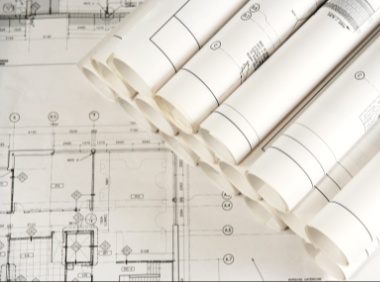 Arrow Process
Chapter Review
Why use graphics from PowerPointing.com?
Gross Domestic Product (GDP)
 Gross National Product (GNP)
 Net National Product (NNP)
 Market price and cost factor
 National nominal
 National real income
 Personal income                  versus
 Disposable income
 Percapita income
Standard of living
 Economic performance
 National planning
 Sectoral contributions
 Economic policy
 Inflationary and deflationary gaps
Calculation
 Comparison between periods
 Comparison between countries
CONCEPT
METHOD
PROBLEMS
FACTORS
USES
Definition
 Formula 
 Product approach
 Income approch
 Expenditure approach
Factors of production
 Technology
 Government
 Political stability
This illustration is a part of  ”Building Plan”. See  the whole presentation at slideshop.com/value-chain
Headline news
MRT to generate between RM3 billion and RM4 billion yearly in Gross national Income – Bernama (18 Dis 2010)
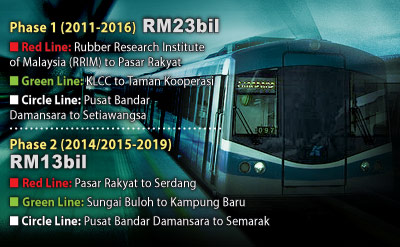 Why?
An information on how much spending, income and output is being created in an economy over a period of time. 
National income data gives us this information
Total amount of expenditure taking place in the economy
The total income generated through production of goods and services.
The total value of the output of goods and services produced in the Malaysia
What is National Income?
a figure for the total production of goods and services in a country entails a large amount of data-collection and calculation
which prescribed a greater role for the government in managing an economy
made it necessary for governments to obtain accurate information so that their interventions into the economy
Why him? Or her?
Affect GDP or GNP?
Affect GDP or GNP?
Gross Domestic Product (GDP)
“Gross” means total product
the value of all final goods and services produced in a country in 1 year
Measures the output of goods and services within the borders of the country
Gross Net Product (GNP)
Measures the output of nation’s factors of production, regardless of whether the factors are located within the country’s borders
Can be larger than GDP
GNP = GDP – net factor income payments from abroad
Can be at Market Price or Factor Cost
Net National Product (NNP)
the total market value of all final goods and services produced by residents in a country or other polity during a given period (gross national product or GNP) minus depreciation.
NNP = GNP – depreciation
Also referred as national income at market price
Market Price and Cost Factor
Market price – current price in the market through the forces of demand and supply
is the economic price for which a good or service is offered in the marketplace.
Cost factor – real prices earned by producers or sellers
National Nominal Income
Also known as nominal GNP
Nominal GNP is the sum value of all produced goods and services at current prices.
We can convert the Nominal GNP to Real GNP by using a GNP deflator
 GNP deflator = current year price index
						base year price index
National Real Income
Also known as Real GDP
Real GDP is the sum value of all produced goods and services at constant prices
Real GDP is inflation adjusted GDP so you have to take away inflation from GDP
Is used to measure the economic growth of a country to overcome different value of money over a year
Real GNP/GDP = Nominal GDP 
						GNP deflator
Or Real GDP/GNP =Base year price index
						current year price index
Personal income
Income that actually received by individuals and households in an economy in a year
Can be spent, used to pay taxes or to be saved
To estimate the purchasing power of household
Formula:
Personal Income = national income + transfer of payment – Corporate income taxes – retained earnings – social security contributions – insurance premium
Disposable Personal income
Part of the personal income that is left after the payment of personal direct taxes
DPI = Personal Income – personal income tax
Per capita Income
Refers to average income per head of population
GDP divided by the size of the population
This number is connected directly to standard of living
In general, the higher GDP per capita in a country, the higher the standard of living.
Per capita Income = National Income
						   Total Population
Methods of Measuring National Income
National Income (NI) can be calculated using THREE approaches:
Expenditure Approach
Product Approach
Income Approach
This fundamental gives the same result when we measure National Income

EXPENDITURE =PRODUCT = INCOME
Expenditure Approach
In this method, national income is obtained by adding all the expenditure on goods and services in a year
The national expenditure is made up of four economic sectors:
Personal Consumption (C )
Investment (I)
Government Spending (G)
Net Exports (X-M)
Personal Consumption (C)
The purchase of goods and services produced by a firms, individuals or households
Includes only spending that only for personal used
Such as: personal computers, shoes, compact disks, paying insurance premium, seeking medical services and etc
Investment (I)
Refers to the purchase of capital goods by firms for production and inventories
Such as: stock materials, semi-finished products
Government Spending (G)
Is the expenditures made by a government (federal, state and local) for final goods and services
Includes : national defense, schools, hospitals, payment of salaries
But transfer of payment (scholarship and pension) is NOT included in government spending because it does not represent the purchase of goods and services
Net Export
Is a difference between value of export and import of goods and services to other countries
Expenditure Approach
Example: Calculate the National Income of Country X by using Expenditure Approach
GDP at market price
GNP at market price
GNP at factor cost
National Income
Personal Income
Disposable Personal Income
Expenditure Approach
Income Approach
By adding all the income paid to firms and households
Items:
Wages
Net interest
Rental income
Profits
Problems in measuring
Calculation
Double counting 
The possibility value of intermediate goods being calculated
To avoid, calculate only the value of final goods

Errors and omissions
a problem in collecting and calculating statistics. 
This is a problem as people hide what they earn and firms hide their output, to avoid paying tax
 also known as the “black economy”
Problems in measuring
Non-monetized sector
Most in the third world countries like Bangladesh, Myanmar, Cambodia
Agriculture sector – large quantity agriculture output does not reach the market which is consumed by farmers
Problems in measuring
Lack of illiteracy and expertise
Third world countries
Lack of professionals services such as statistician, researchers 
Data reported inaccurately
Problems in measuring
Secondhand transactions
The trading of second hand commodities like car, TV, or refrigerator cannot be counted for the current year National Income (NI)
these products were included in the NI when sold first time as new finish goods, there will be duplication if counted again
Factors affecting NI
Factors of productions
Land, labor, entrepreneur, capital
Technology
The development in technology is affected by the level of invention and innovation on production.
Government
Government can help to provide a favorable business environment for investment. 
Political stability
Wars, strikes and social unrests will discourage investment and business activities
The uses of NI
Standard of living
Countries with low NI will have low standard of living (Myanmar, Vietnam, Cambodia)
Countries with higher NI will have high standard of living (Japan, USA, UK)
The uses of NI
Economic performance
Growing, stagnant or declining
National planning
Helps government to forecast future development
Five year Malaysia Plan
Sectoral contributions
The importance of primary sector, secondary sector and tertiary sector
To identify the important sectors that contribute economic growth